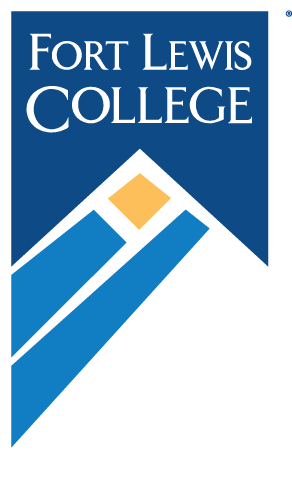 MATH 105
Using Percentages to describe data
Finding the part
For example, if we knew there were 18 M&M's in a fun size bag, and 20% of them were red, then we can determine how many are red by using:
		% * whole  = part
		0.2*18=part
		3.6 = part

Therefore, approximately 4 M&M’s are red.
2
Finding the percent
Let's say we know that there are 18 M&M's in a fun size bag, and 9 of them are brown.  Then we can determine what percent are brown by using
		% * whole =part
		% * 18 = 9
		% = 9/18 or 0.5
Therefore, about 50% of the M&Ms are brown
3
Finding the whole
For a final example, if there are 2 yellow M&M's, and we know that yellow makes up 14% of the number in a bag, then we can determine how many M&Ms are in the bag by using
		0.14*whole = 2
		whole = 2/0.14
		whole =14.29
Therefore, there are approximately 14 M&M’s in the bag.
4
Practice Problems
Using Percent to describe data
5
Using your percent sense
These are 30% of the petals from a flower.




a. How many petals are 100%?

b. What percentage is one petal?
Using your percent sense
Fred scored 38 out of 42 on his math test.  What percent did he score?
7
Using your percent sense
This is 12% of the stars on the ceiling.




a. How many stars are there on the ceiling?
Using your percent sense
20% of the people in the class are runners.  If there are 32 people in the class, how many are runners?
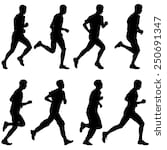 9